３次元地図の用途
現地の仮想体験
シミュレーション
前準備
Blender のインストール
https://www.kkaneko.jp/db/win/blenderinst.html

Blender GIS のインストール
https://www.kkaneko.jp/db/cg/blendergis.html
ここで行うこと
次のデータを Blender にインポート
	航空写真，地形，建物

３次元地図の基礎を作成
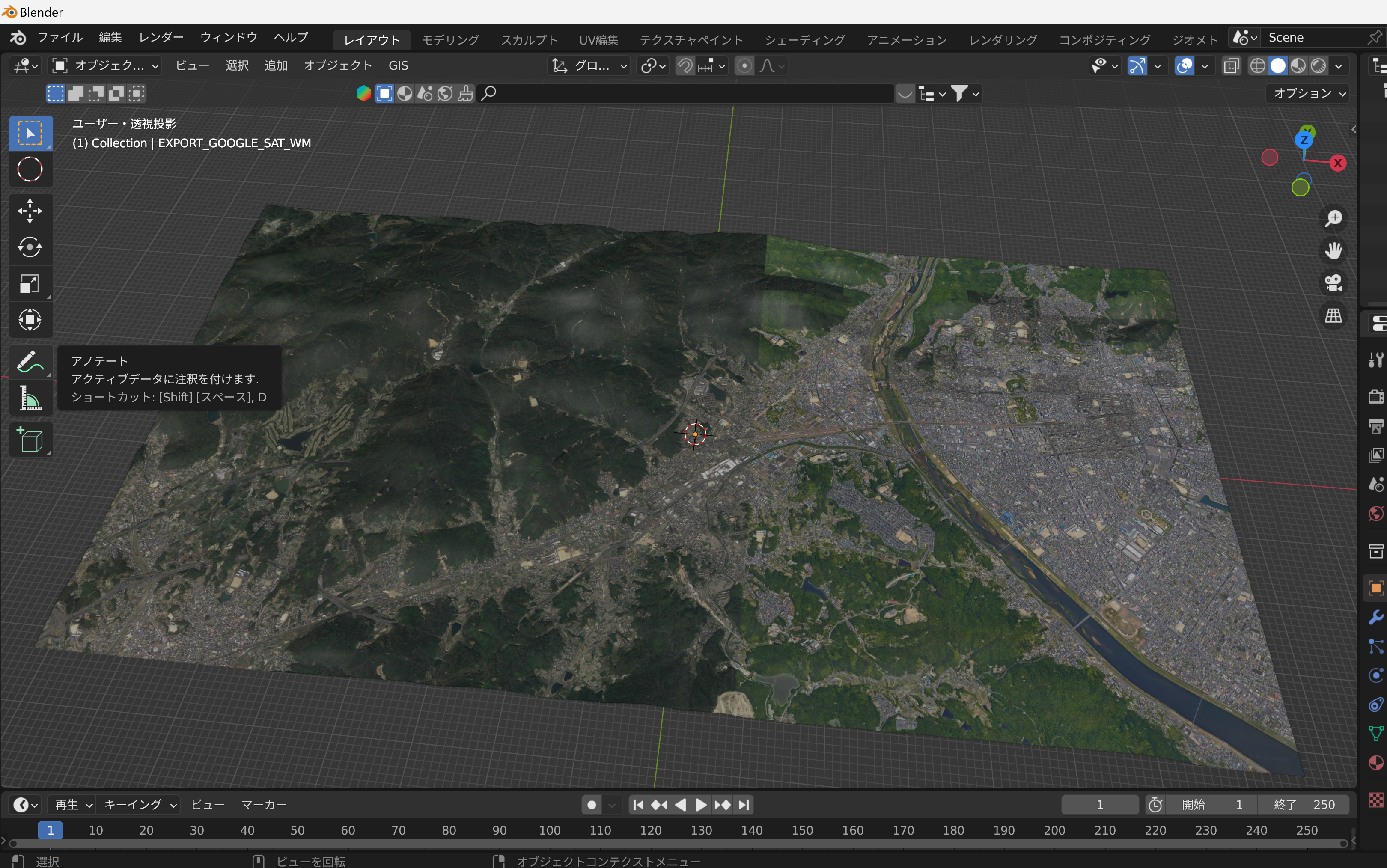 操作： Blender GIS で，GIS，Web geodata，basemap，「G」で場所を検索（ズームレベルは 16 くらい），「E」でエクスポート
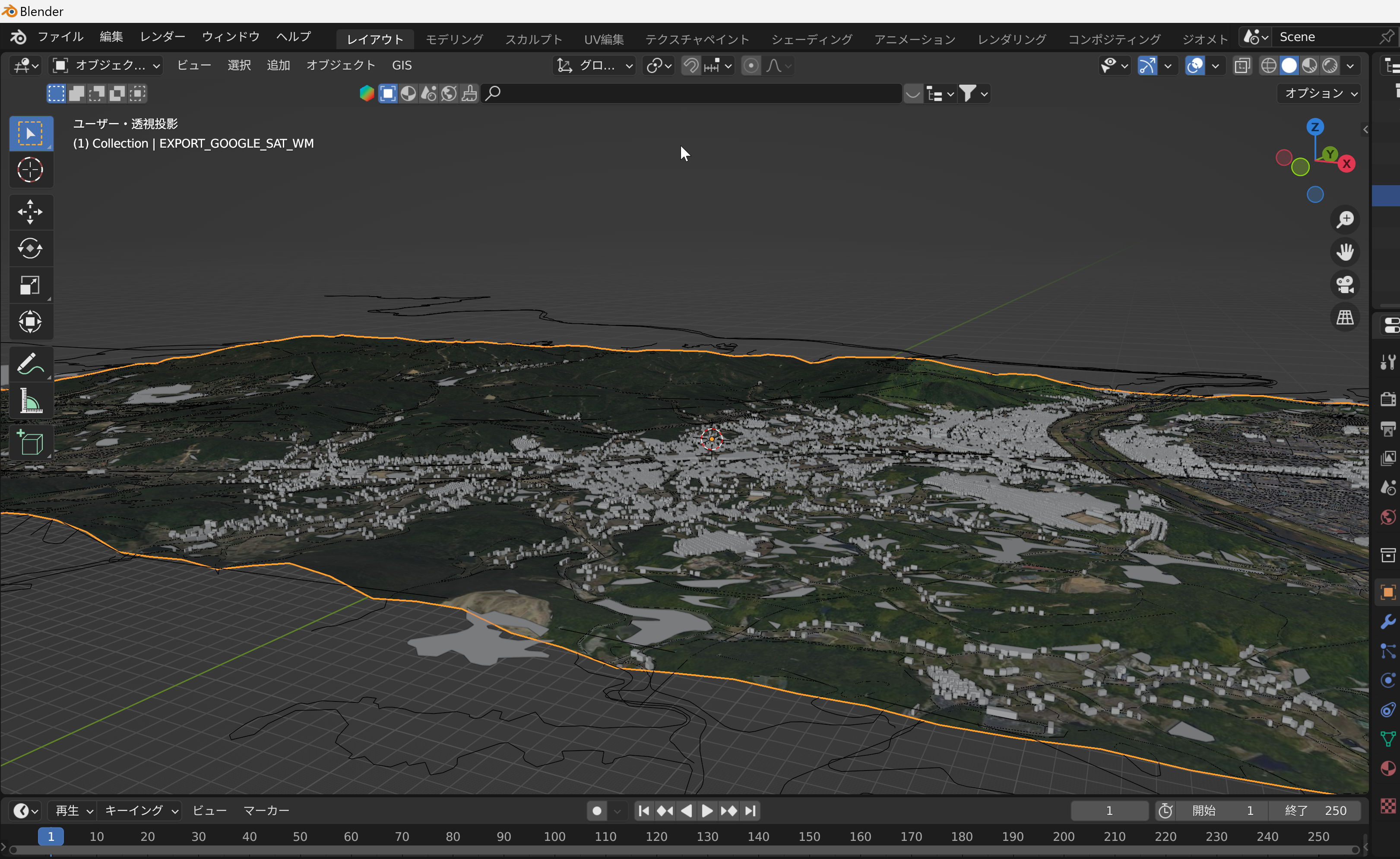 操作： Blender GIS で，GIS，Web geodata，Get OSM，「Elevation from object」にチェック，OK
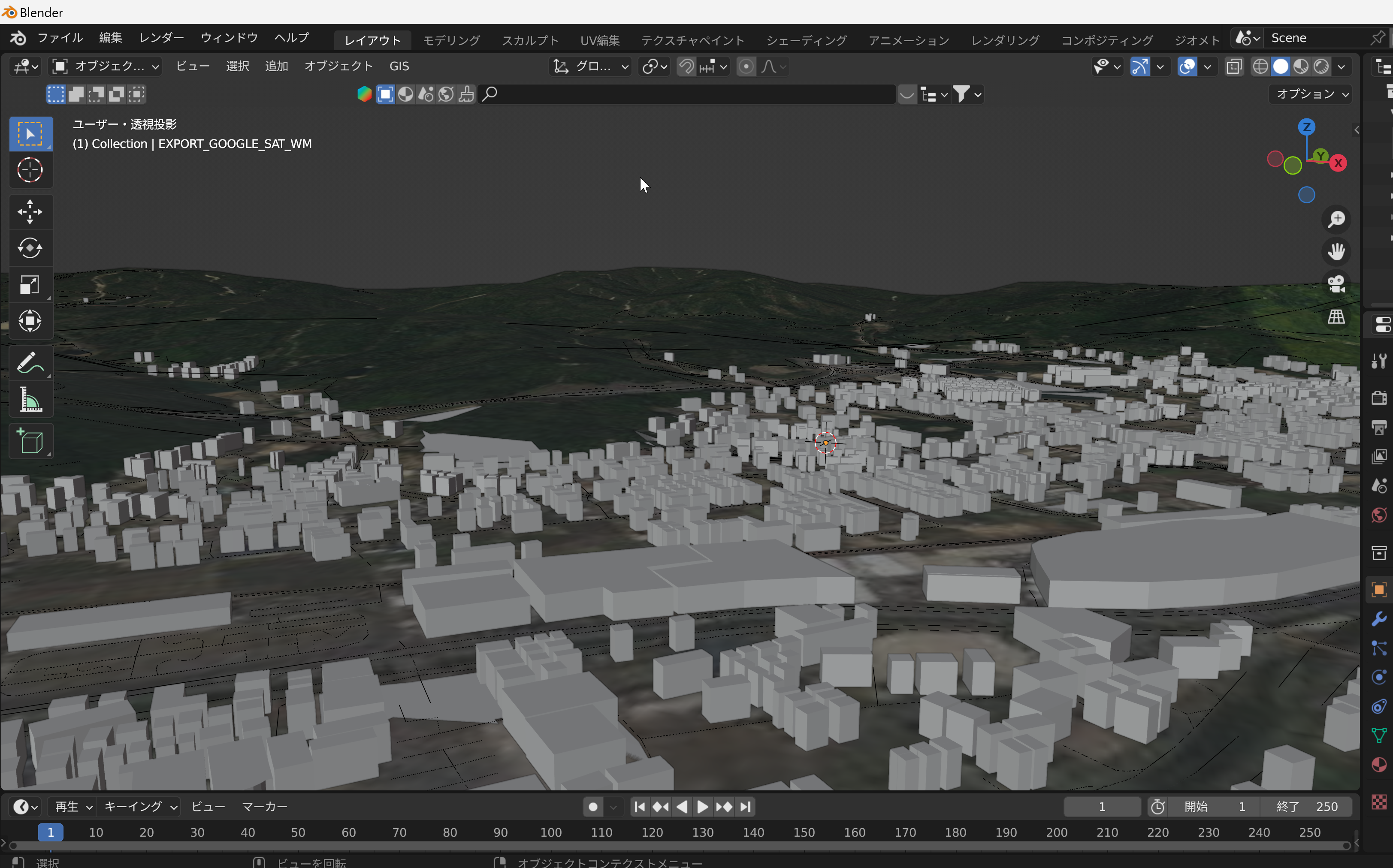 前のページのものをズームイン
研究課題の例
建物の高さ，色，質感
道路の色，質感，付属物（標識など）
を実写から推定する技術．
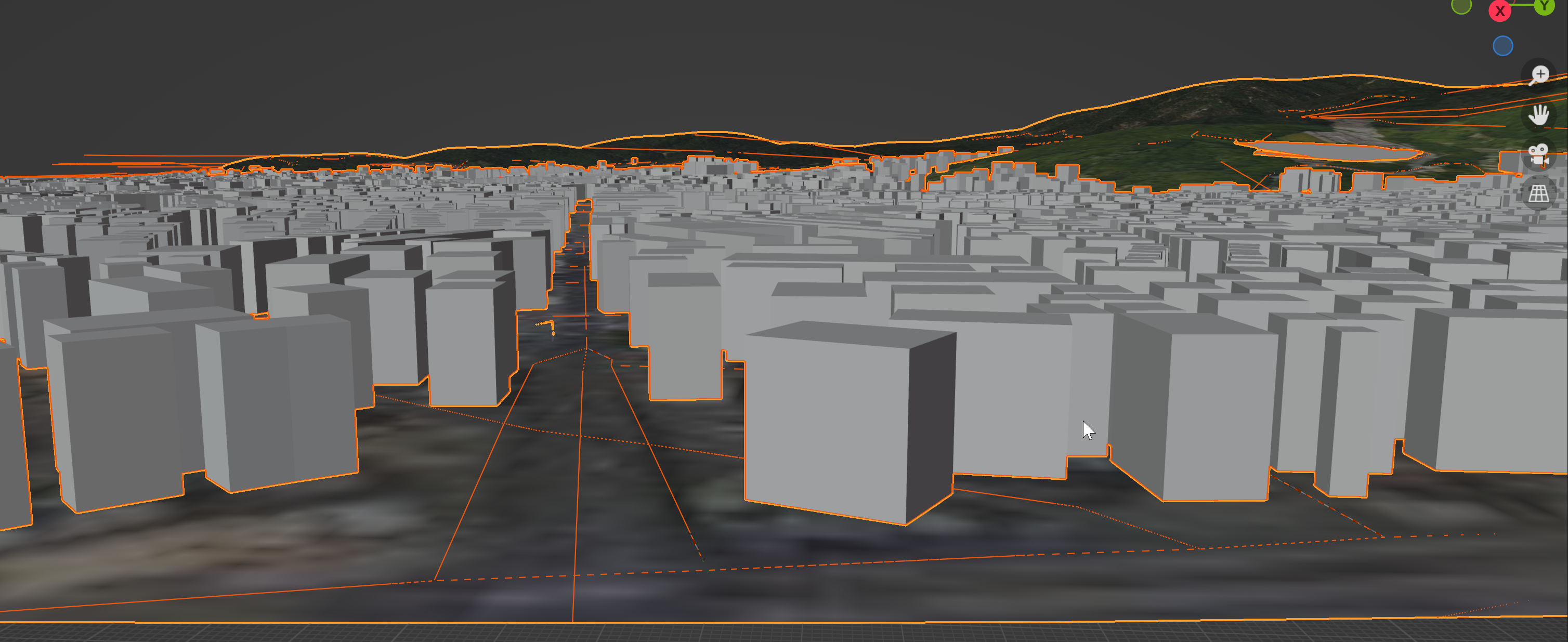 既存の技術を試してみる
Instruct pix2pix
https://huggingface.co/spaces/timbrooks/instruct-pix2pix のオンラインデモ
画像と指示文により，画像変換を行う





「this compute graphics is buildings, sky and mountain view from above. add color.」
色付けに成功．
→ 指示文は適切？　他の良い方法は？　実写をヒントとしてAIに与える方法も探してみる　・・・　のように課題を考案し解決　
→ 色付け以外のこと（３次元での処理はどうしたらよい？）を考えるのも有り
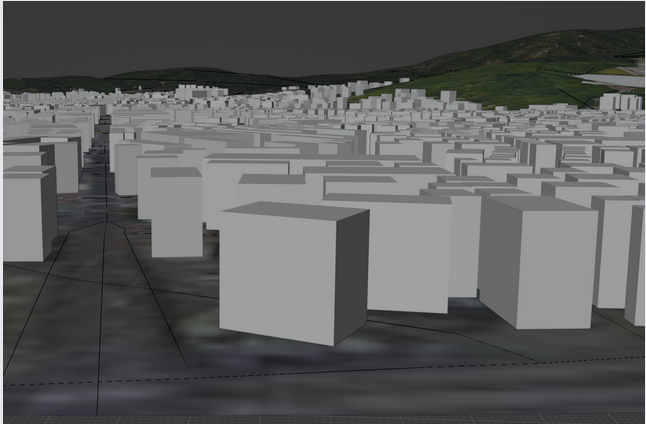 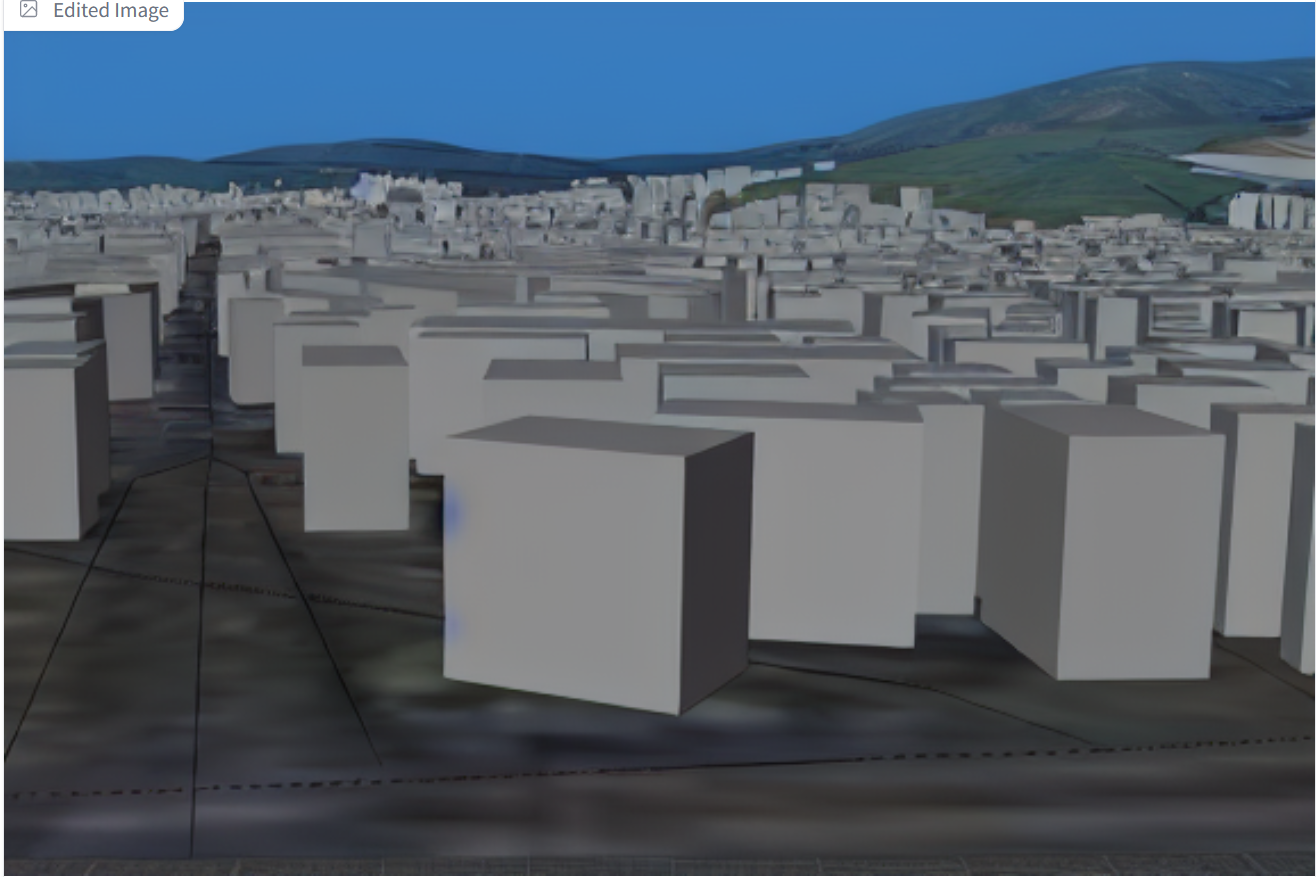 研究課題の例
研究は，課題発見し，第三者でも再現可能なアイデアや工夫を考案，その正しさをデータ等で示すもの．

課題発見：　やりたいことを，まずは試してみる

「自分でも解決可能な課題」を探る．
まずは，簡単な課題から開始し，自信を深める

アイデアや工夫を実験で裏付ける
数多くのアイデアや工夫を実験し，それぞれを記録しておく方法を進める．
（少ない数の実験，実験無しの研究はお勧めしない）